The 'Better Training for Safer Food' initiative
BTSF INFO-DAY
Luxembourg, 11 September 2019
Background and evolution
What is BTSF?
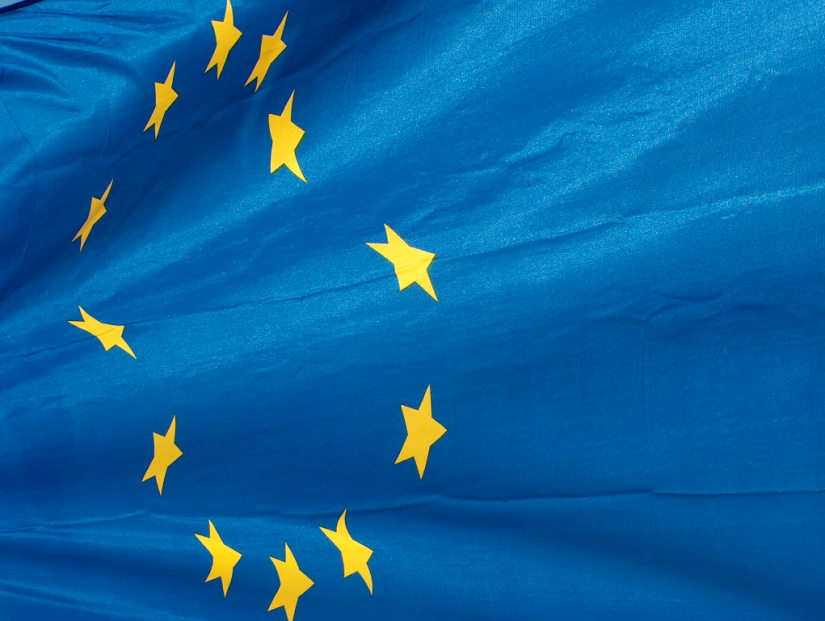 A DG SANTE training initiative for EU and non-EU country official control staff
Launched in 2005 
Covering food safety, plant health and animal health and welfare
Aims: High levels of competence and awareness of EU rules leading to harmonised approach to control systems
Two  main actors
DG SANTE – Unit D1
CHAFEA
MS
Non-EU countries
Contractors
Commissionservices
Other institutions
BTSF: almost 15 years already
Set up in 2005 on the basis of the OFFC Regulation
Modest beginnings in 2006

NOW
at the very heart of the DG SANTE mission
a key player in SPS enforcement
a solid capacity building programme in the EU and across the world
BTSF in figures from 2006 to 2018
A comprehensive programme 

Around 1900 events
More than 71.000 participants
Budget of approx. € 170 million

Approx. 20% of this activity covers non-EU countries
BTSF monitoring and supervision
At the end of each training day/seminar
Participants (Satisfaction + Learning)
Commission observers
Some months after each training seminar
Participants (Behaviour + Dissemination)
During the life of each training programme
Interim reports
At the end of each training programme
MS National Contact Points, Commission services
Regular general ex-post assessment
Regular assessment outcomes
Conclusions (Final report: end 2017)
the current training model (key performance indicators and robust cost /benefit model) is cost-effective,
A blended training model will enable meeting more efficiently the objectives of BTSF,
Greater efforts on dissemination will increase BTSF impacts.
BTSF today
A comprehensive programme
Based on a traditional learning model with 
(Regional) training workshops where tuition is provided by EU experts
Ad hoc assistance missions (STMs) where an EU expert is seconded to a specific country to solve a specific issue
= Face-to-face training courses
BTSF tomorrow 

Engaging in a more blended approach
Reinforcing dissemination efforts
Launch of a BTSF Academy

= Increase on-line training offer
Towards a blended learning model
General features
To continue with face-to face training (advanced courses, practical courses, trainers training, etc.)
To diversify the training offer by including new technologies (e-learning, tutorials, etc.)
Actions already developed or under development
10 E-learning modules now readily available for EU MS officials 
Video recording of the most interesting sessions during face-to-face training
Reinforcing dissemination efforts
Better selection of participants (e.g. involvement of national trainers)
Systematic  mandatory information sharing process upon return (questionnaire)
Possible development of dissemination plans
= key factors in training success
Organisation of training activities under BTSF
BTSF principles
Not to replace initial training for inspectors
 MS responsibility for initial training
To complement initial training in areas where difficulties exist at EU level
EU message / Mix of tutors team
To favour knowledge sharing and networking to increase compatibility of control procedures throughout the EU
Mix of tutors and participants
 To follow a train-the-trainer approach
Dissemination is a key factor for BTSF success
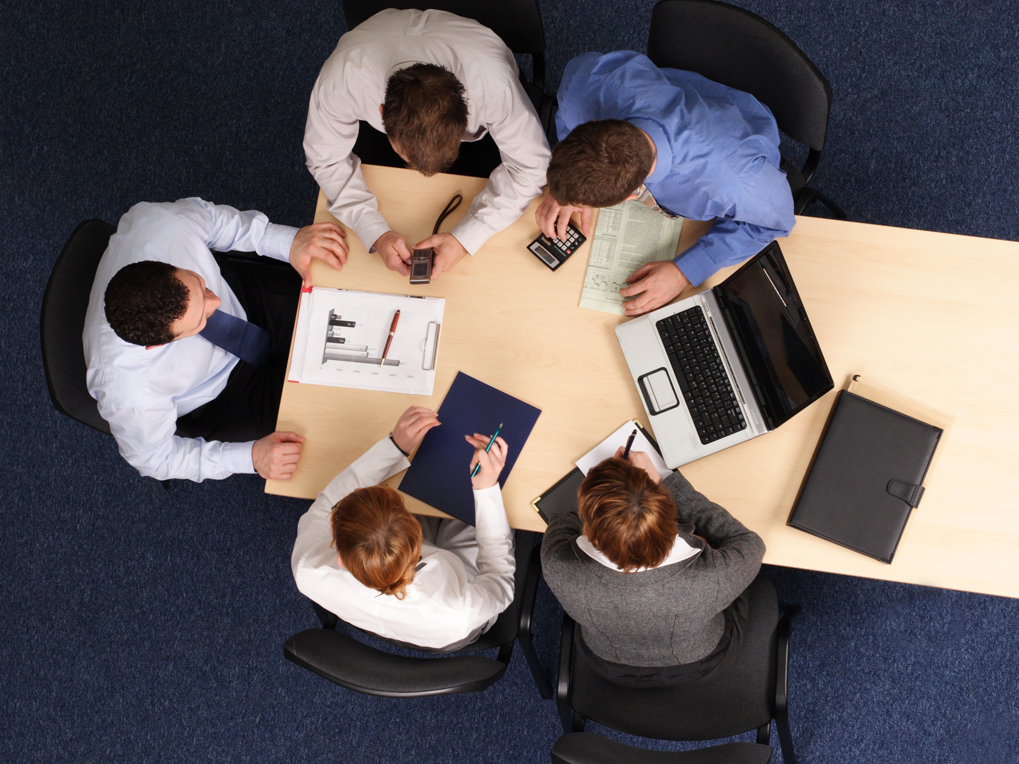 Main features
Training is organised by external contractors
Training consists of workshops and/or secondment of individual experts 
Tuition by experts from the Commission, Member States, non-EU countries and international organisations
Requested training services
To recruit a qualified tutoring team
To develop a training programme meeting the objectives of the course and the requested technical coverage 
To ensure a balanced mix of theoretical and practical sessions using interactive learning methodologies
To develop the training material
To promote the course and ensure appropriate participation through NCP network
To identify appropriate training locations and organise all logistical aspects for participant attendance
To test the understanding of the trained subjects and measure the impact of the training
Running BTSF Calls Chafea/2019/BTSF/01-02
Meat hygiene and controls (01)
General features (2.080.000 €, two phases)
10 four-day  courses
350 participants (around 35 per course)
Objectives
Disseminating knowledge and best practices for official controls in the meat sector 
favouring exchange of experience in order to increase the level of expertise
Target
Officials from Competent Authorities involved in planning control activities on meat hygiene (central or regional level)
Field inspectors involved in control activities on meat
   Locations
Three or more distinct EU locations
Crisis simulation exercises (02)
General features (1.700.000 €, two phases)
6 two day courses 
3 fields (Food safety/Animal health/Plant health)
340 supported participants in total (55-60  participants per course) Member States only
Objectives
Improve preparedness and response to crisis ensuring better  coordination between local, national, EU and international levels
Improve communication and decision making in crisis situation.
Target
Officials involved in crisis preparedness/management in the chosen field.
Location
All courses are to be organised in Brussels
Thank you for your attention
 
https://ec.europa.eu/food/safety/btsf_en

http://ec.europa.eu/chafea/food/index.html